Algebra
11-sinf
Mavzu: Aniq integral tatbiqlari
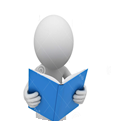 Aylanish jismlarining hajmini hisoblash
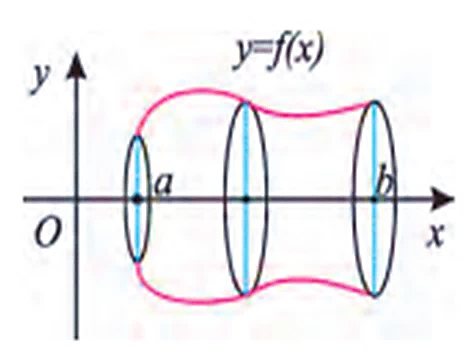 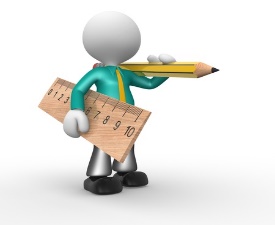 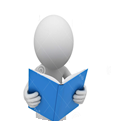 Konusning hajmini hisoblash
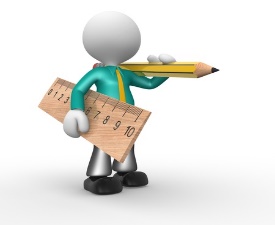 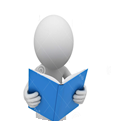 Konusning hajmini hisoblash
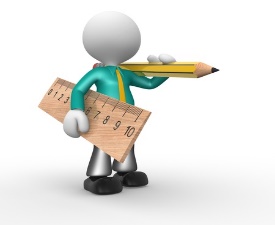 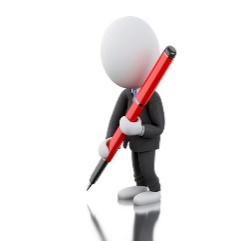 Konusning hajmini hisoblash
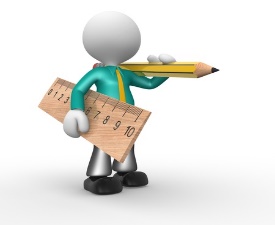 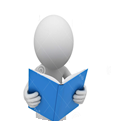 Kesik konusning hajmini hisoblash
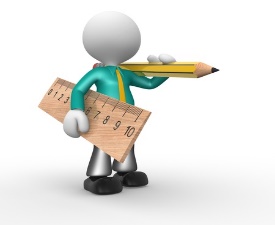 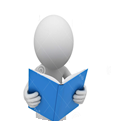 Kesik konusning hajmini hisoblash
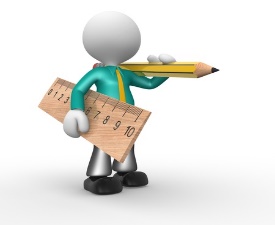 Kesik konusning hajmini hisoblash
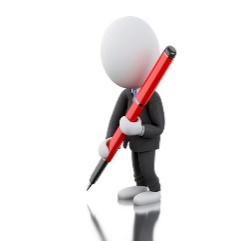 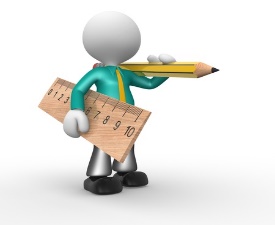 Kesik konusning hajmini hisoblash
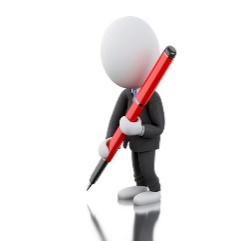 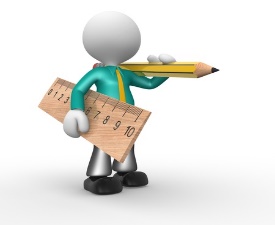 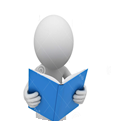 Silindrning hajmini hisoblash
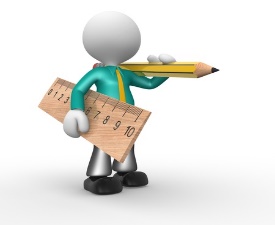 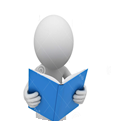 Silindrning hajmini hisoblash
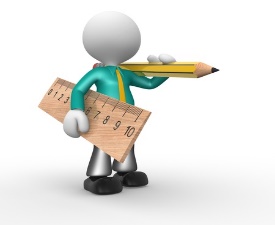 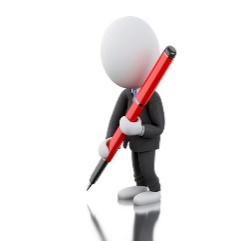 Silindrning hajmini hisoblash
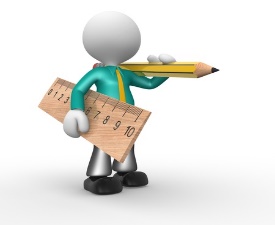 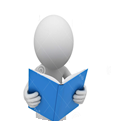 Sharning hajmini hisoblash
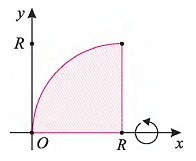 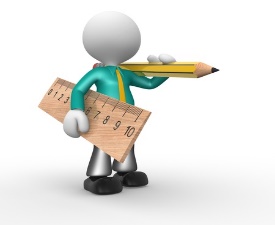 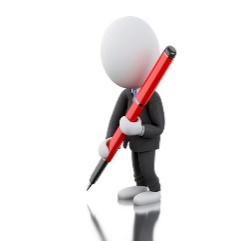 Sharning hajmini hisoblash
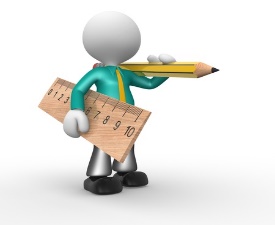 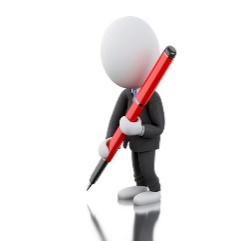 Sharning hajmini hisoblash
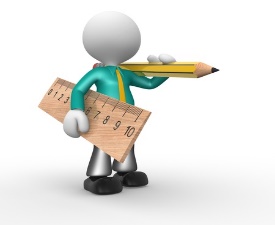 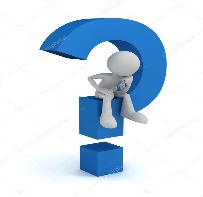 1-masala
Masalaning yechimi
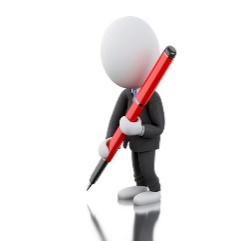 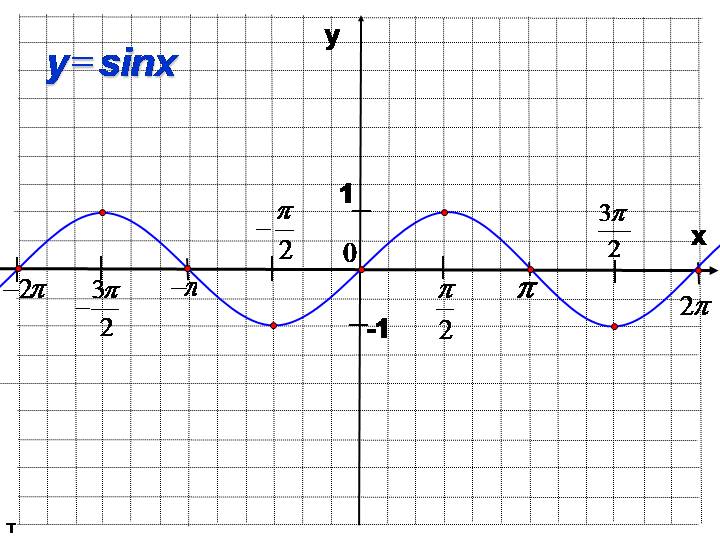 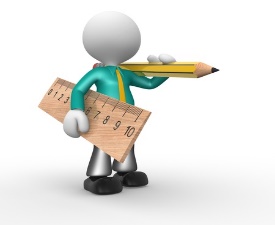 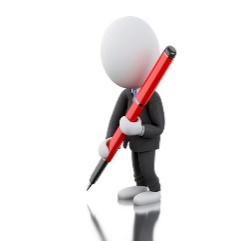 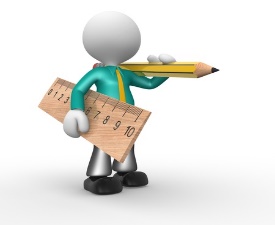 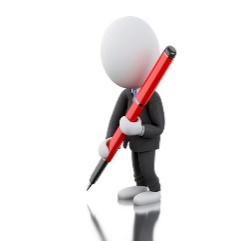 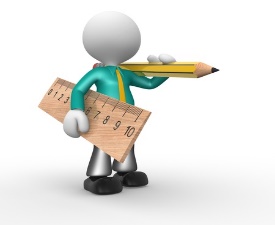 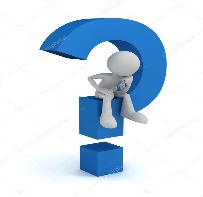 2-masala
Masalaning yechimi
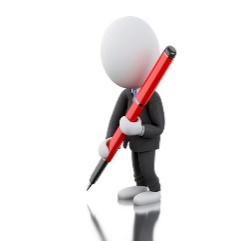 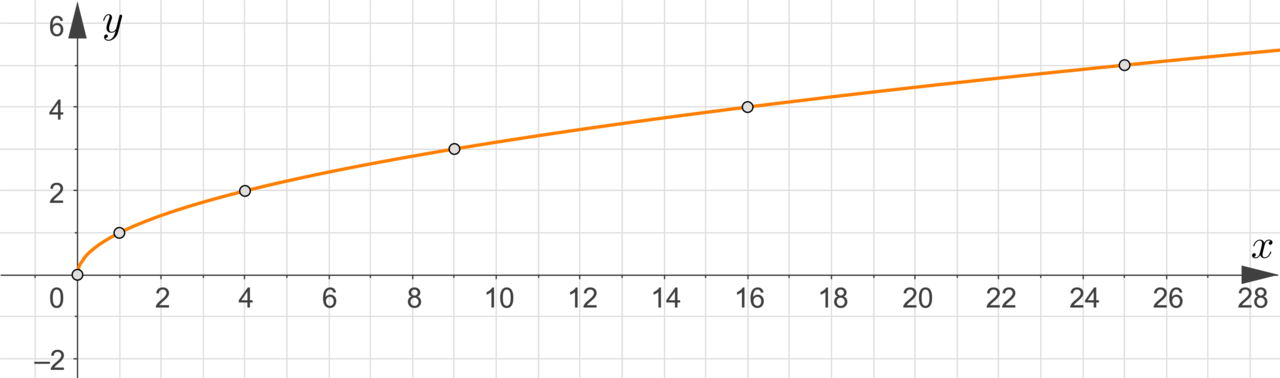 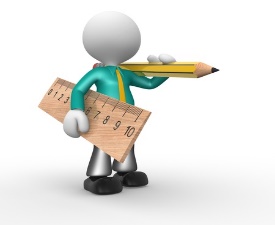 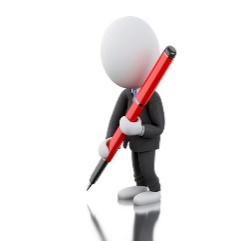 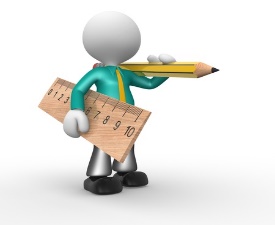 Mustaqil bajarish uchun topshiriq
9-sahifa
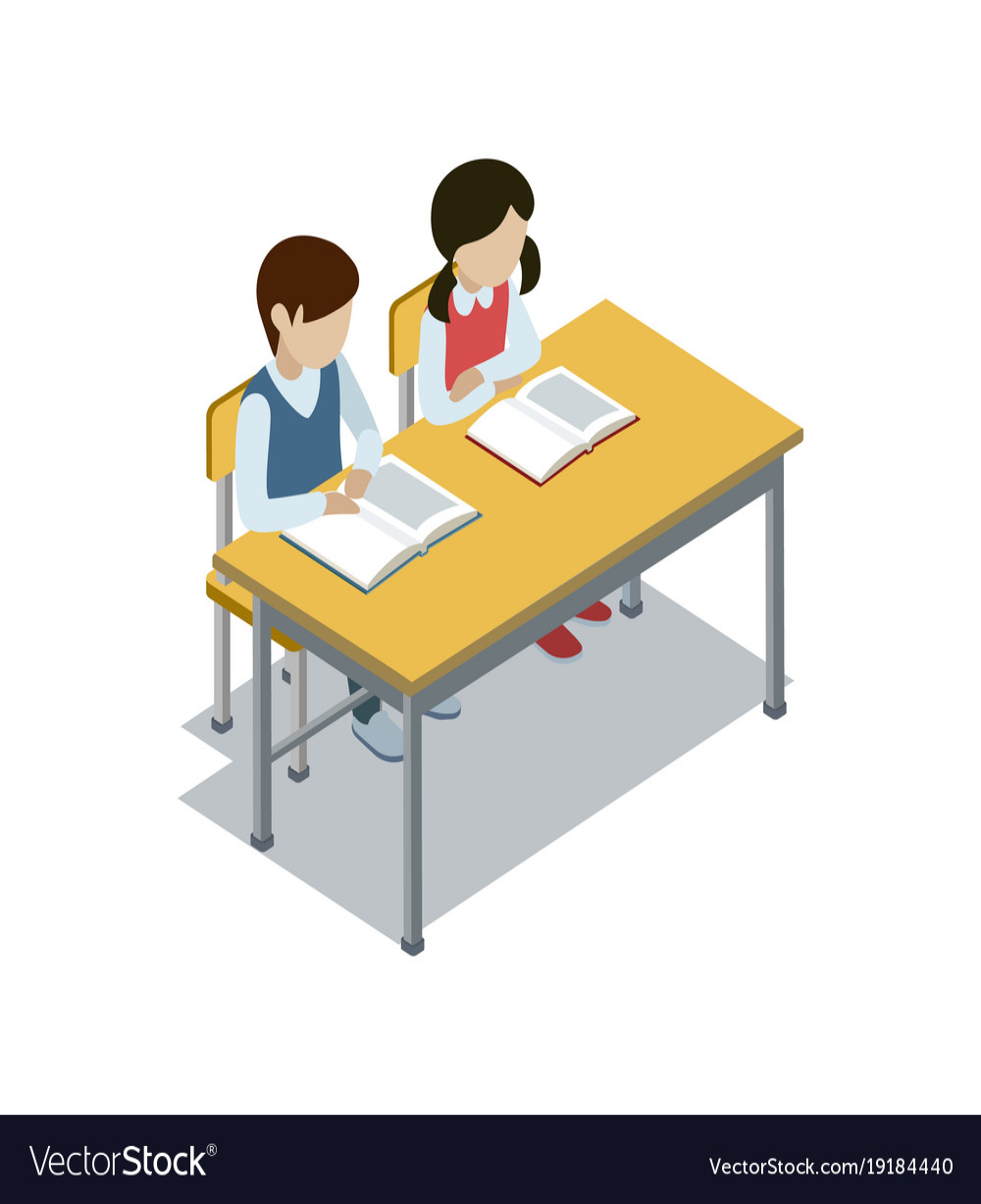 63-masala